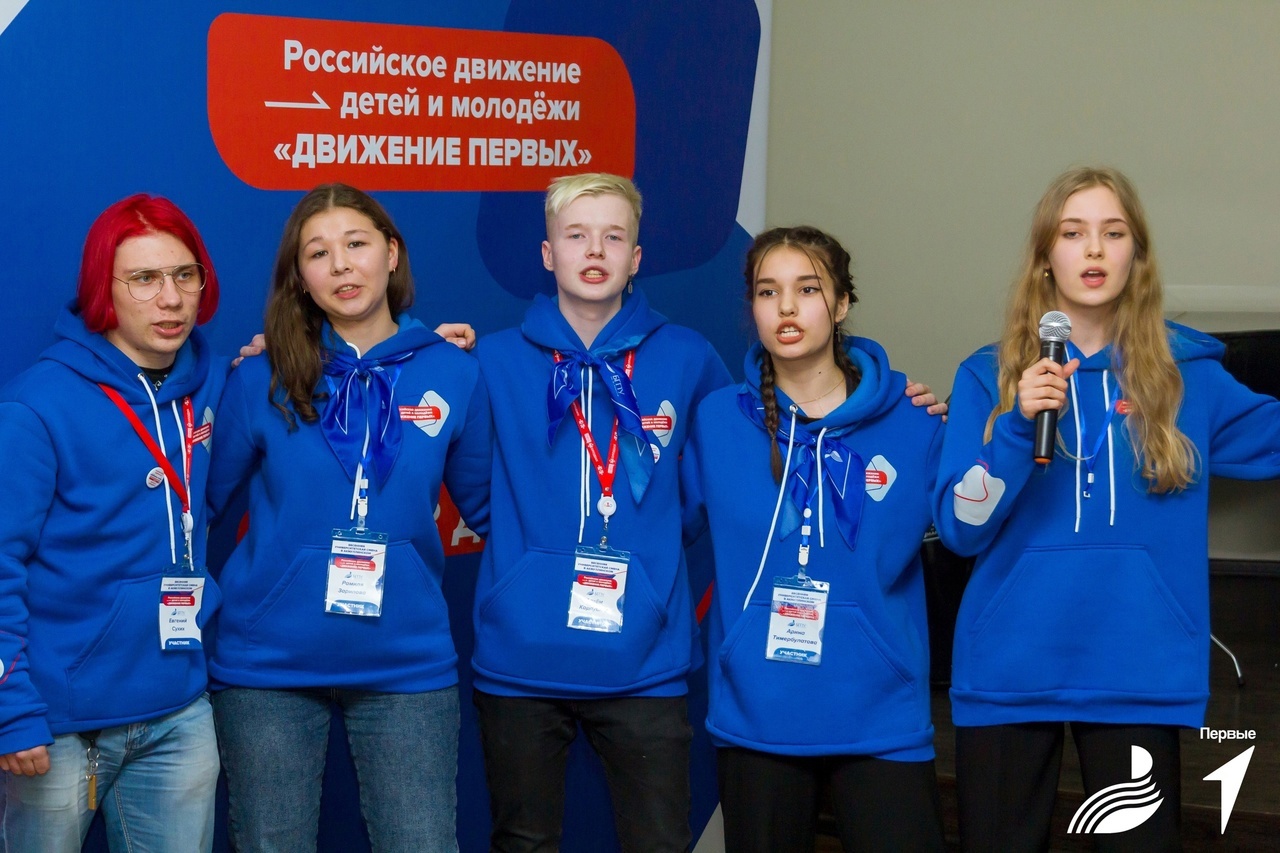 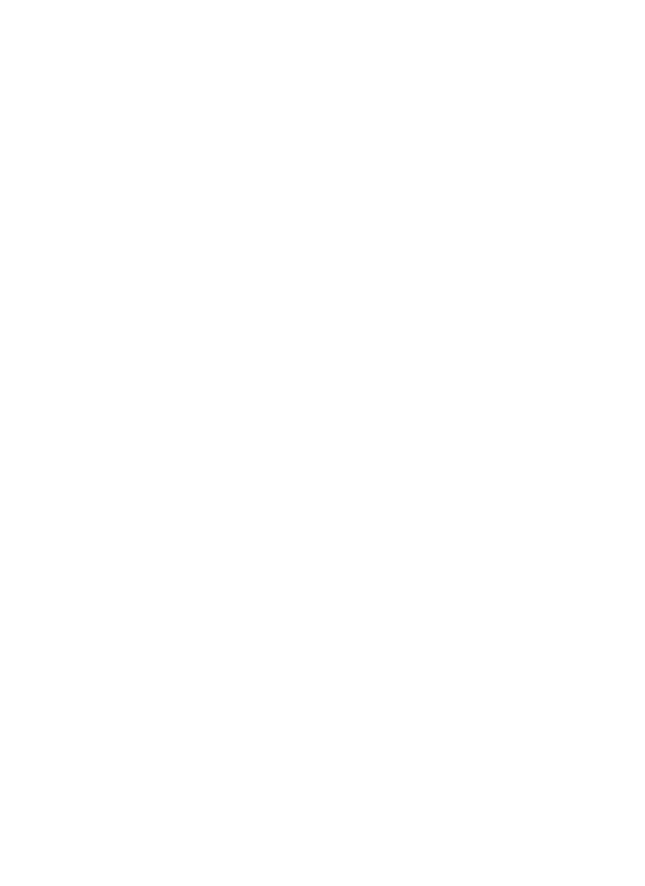 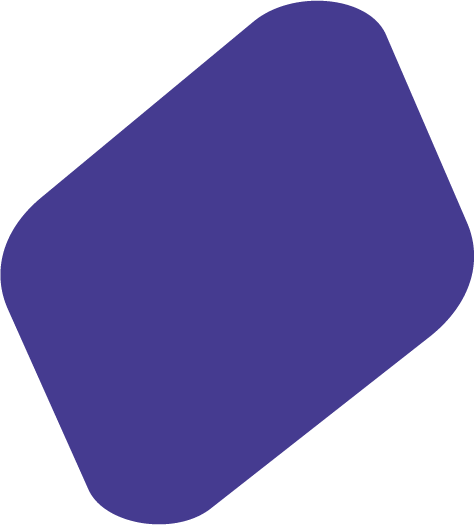 ЧТО ТАКОЕ РДДМ?
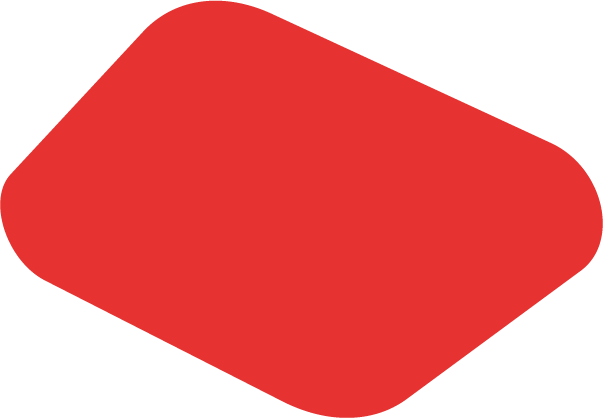 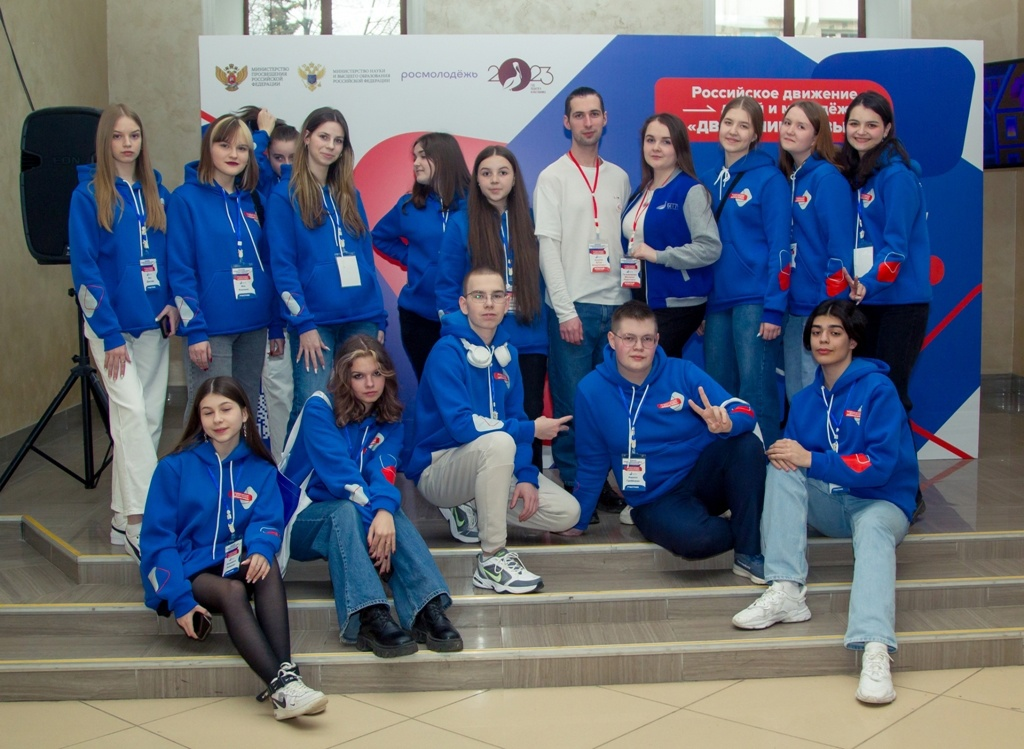 Общероссийское общественно-государственное движение детей и
Молодежи «Движение Первых» – это единое движение, создающееся совместно
с детьми. Движение сплотит все детские организации, движения и
объединения в стране, охватит наибольшее количество детей и
подростков, даст им огромную поддержку. В Движении каждый
Найдет для себя полезное и интересное дело, сможет раскрыть
свой потенциал в многогранной палитре возможностей
ЧТО ТАКОЕ РДДМ?
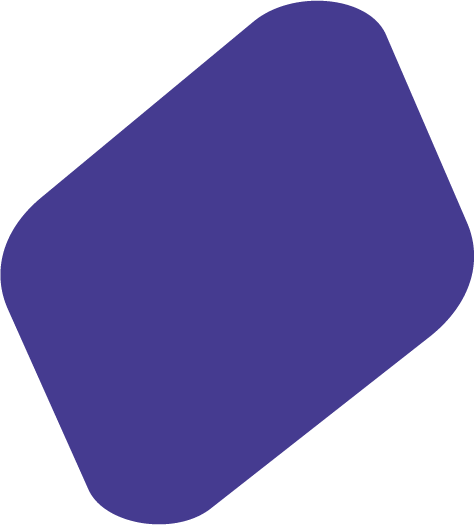 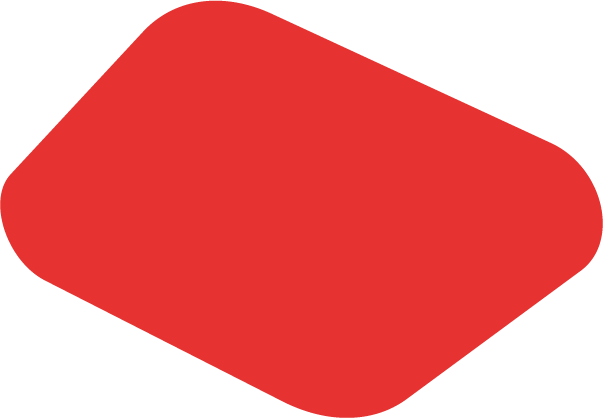 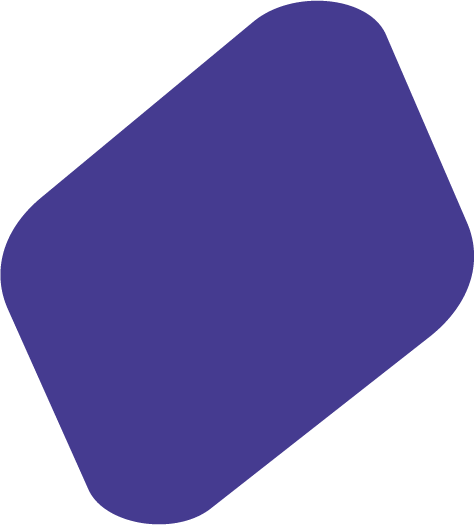 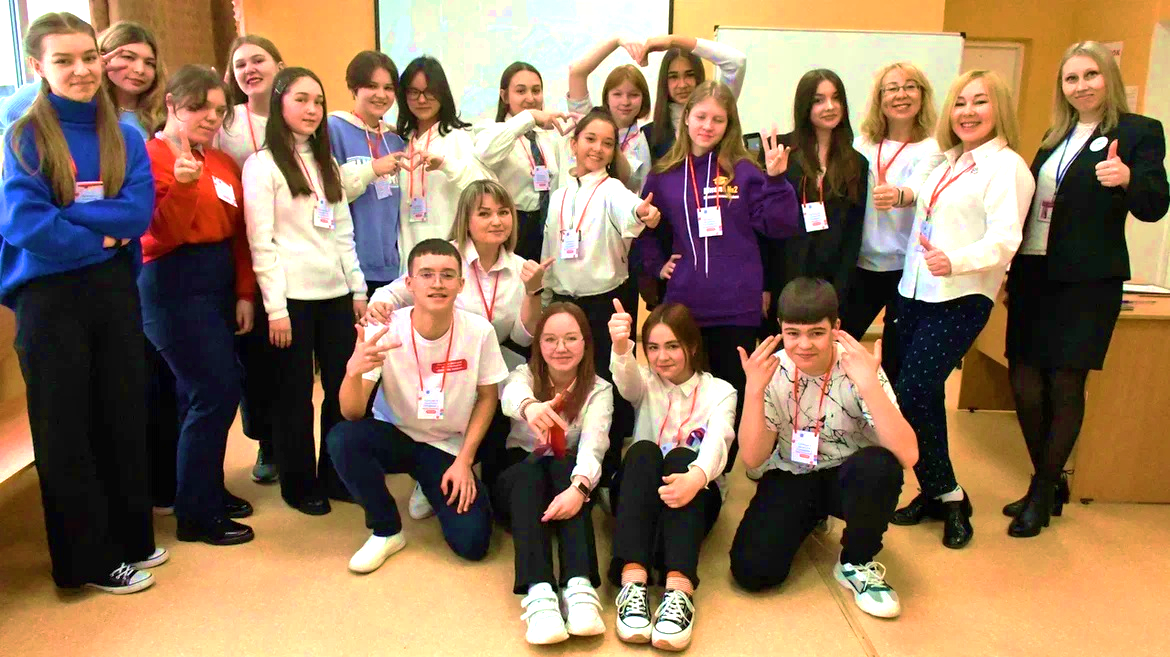 Цель движения:

Подготовка детей и молодежи к
Полноценной жизни в обществе, включая формирование их мировоззрения на основе традиционных российских духовных и нравственных ценностей, а также развитие у детей и молодежи общественно значимой и творческой активности, высоких нравственных качеств, любви и уважения к Отечеству.
Задачи движения:

• Содействие проведению государственной политики
в интересах детей и молодежи
• Содействие воспитанию детей, их профессиональной ориентации, организации досуга детей и молодежи
• Создание равных возможностей для
всестороннего развития и самореализации детей и молодежи
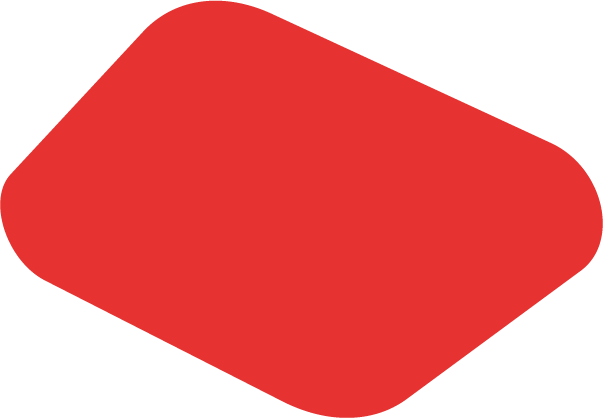 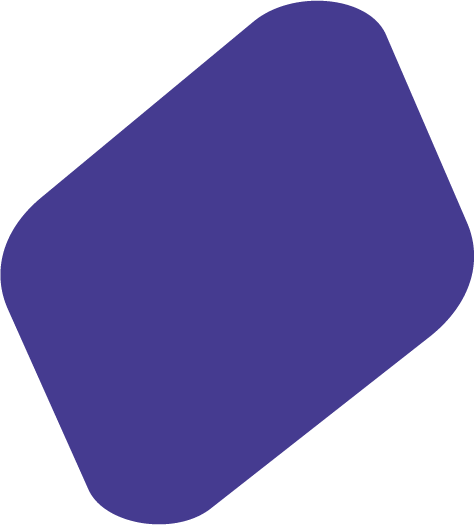 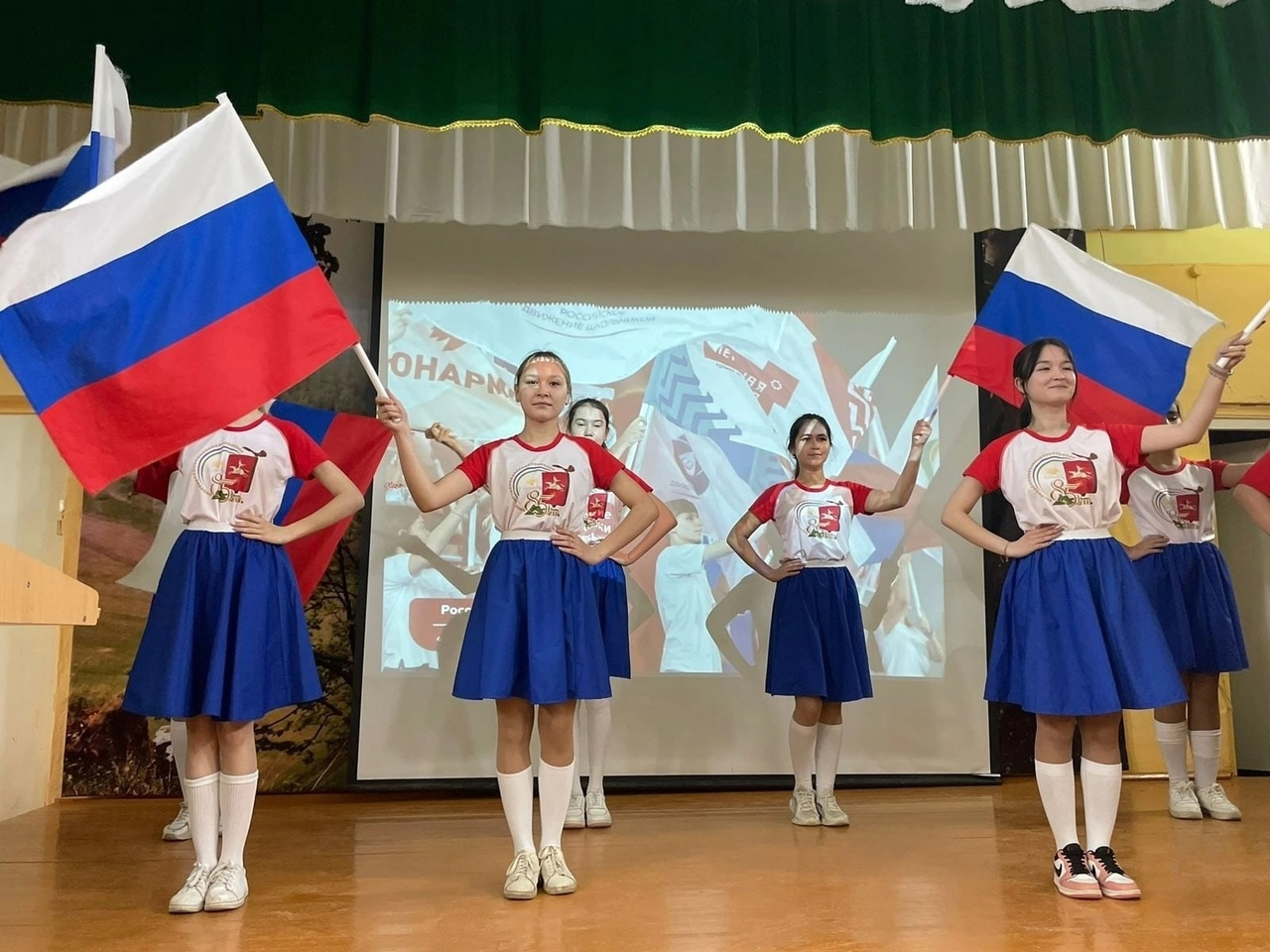 ОСОБЕННОСТИ
ДВИЖЕНИЯ
Новая организация (РДДМ) создается как эволюция существующих детских организаций. Действующие детские объединения (РДШ, Юнармия, Большая Перемена, СПО ФДО и др.) достойно выполняют свою работу.
Участниками Движения могут быть студенты среднего профессионального образования
Наличие региональных и муниципальных отделений Движения
Наблюдательный совет возглавляет Президент Российской Федерации
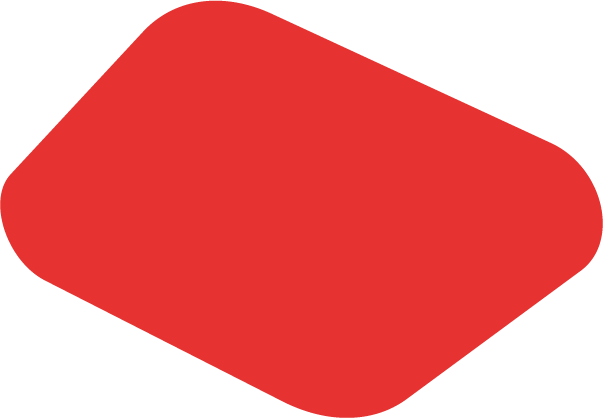 ХРОНОЛОГИЯ
2022
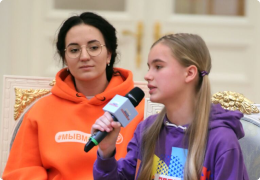 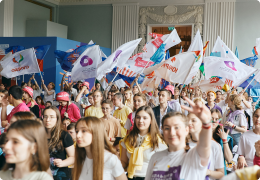 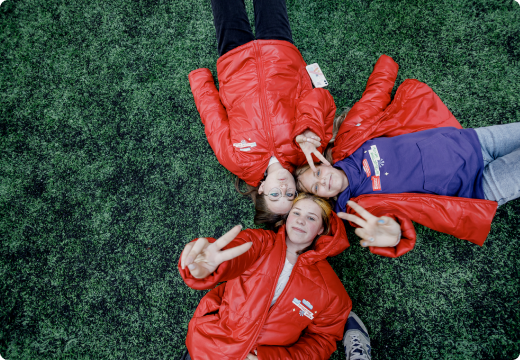 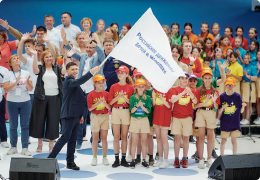 АПРЕЛЬ
ИЮНЬ
ИЮЛЬ
ИЮЛЬ
Учредительное собрание Движения в Артеке
Подписан закон «О российском движении детей и молодежи»
Всероссийский слёт детских общественных организаций «Первый в двадцать первом»
Диана Красовская предложила Президенту создать Движение, объединяющее детей России
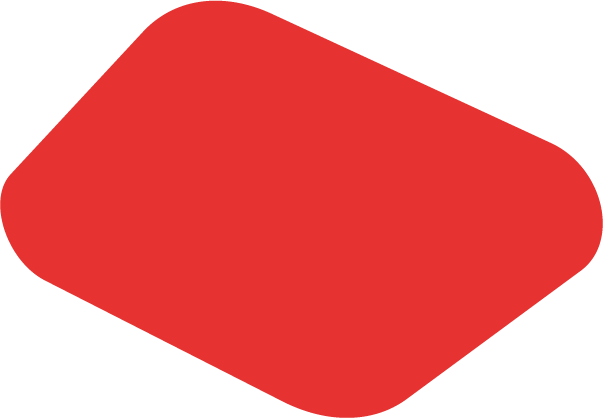 ХРОНОЛОГИЯ
2022
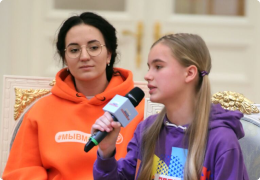 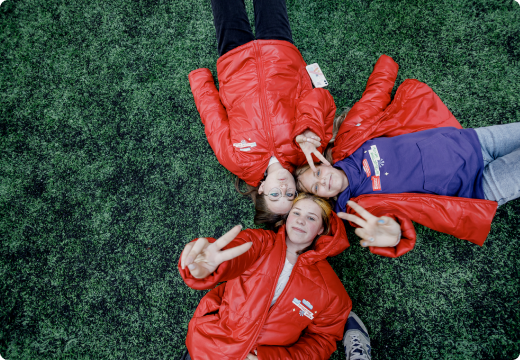 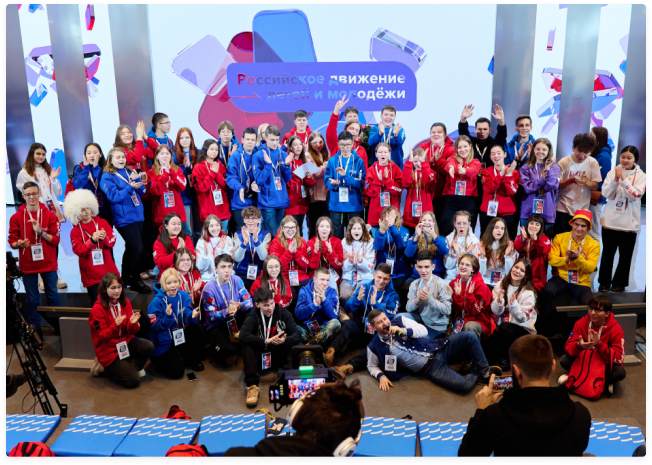 СЕНТЯБРЬ
ОКТЯБРЬ
ДЕКАБРЬ
Всероссийский конкурс соавторов Движения
I Съезд Движения
Первое заседание Наблюдательного совета Движения
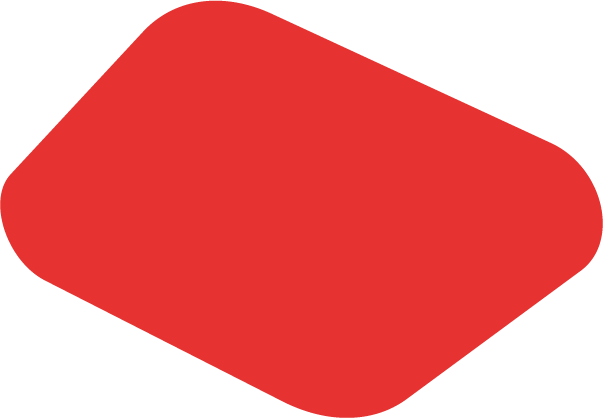 СТРУКТУРА ДВИЖЕНИЯ
Высший руководящий
орган – Съезд Движения
Контрольно-ревизионный орган –
Центральная контрольноревизионная 
комиссия
Наблюдательный орган –
Наблюдательный совет Движения
Совет участников-обучающихся
Движения
Постоянно действующий руководящий орган –
Координационный совет Движения
Экспертный и консультативный
орган – Научно-методический
совет Движения
Коллегиально-исполнительный
орган – Правление Движения
Единоличный исполнительный
орган – Председатель Правления
Региональное отделение
Местное отделение
Первичное отделение
МИССИЯ ДВИЖЕНИЯ
БЫТЬ С РОССИЕЙ
БЫТЬ ЧЕЛОВЕКОМ
БЫТЬ ВМЕСТЕ
БЫТЬ В ДВИЖЕНИИ
БЫТЬ ПЕРВЫМ
НАПРАВЛЕНИЯ ДВИЖЕНИЯ
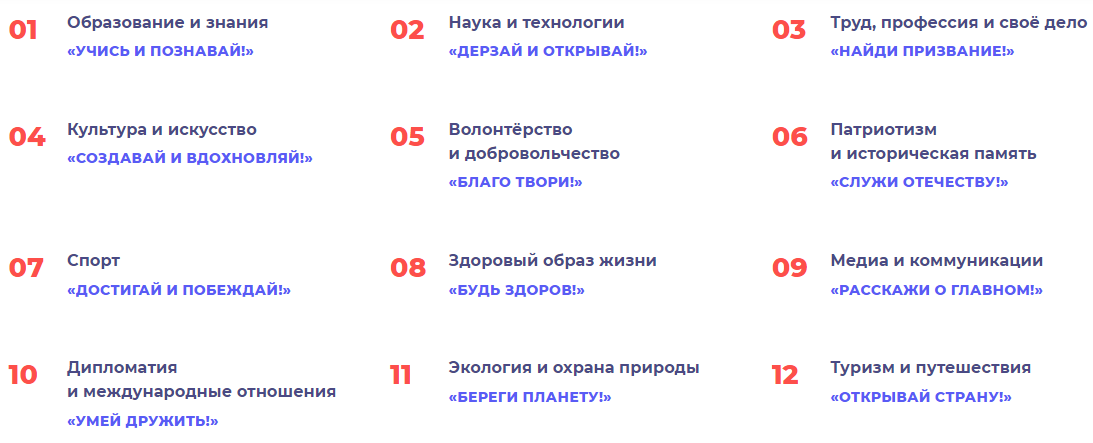 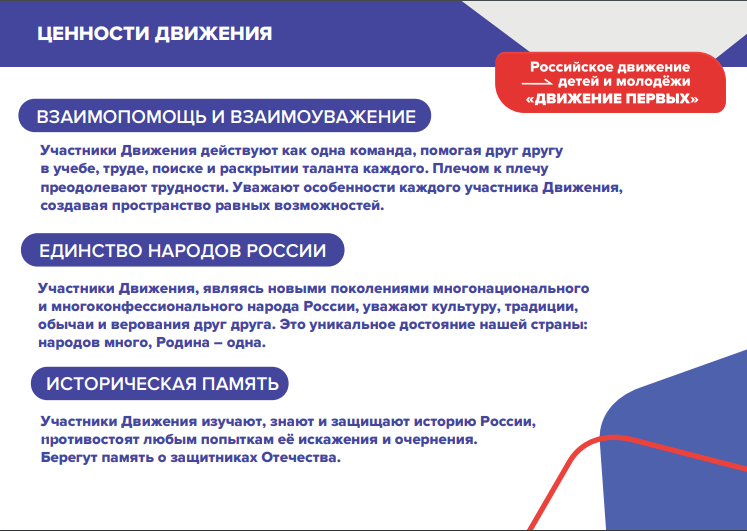 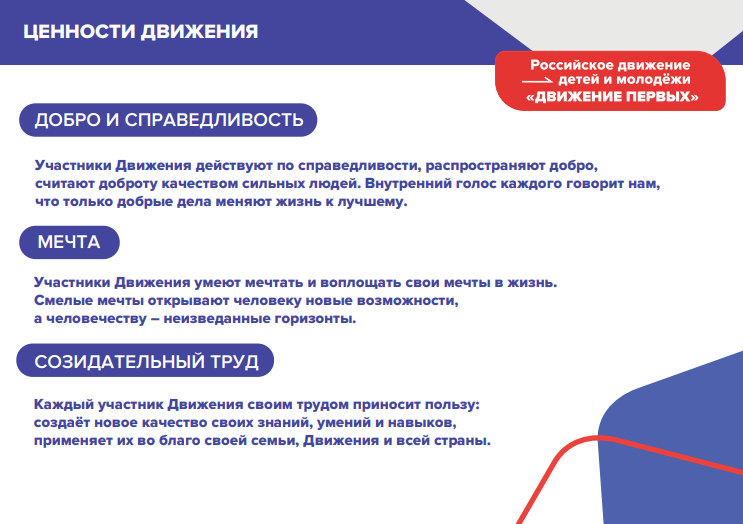 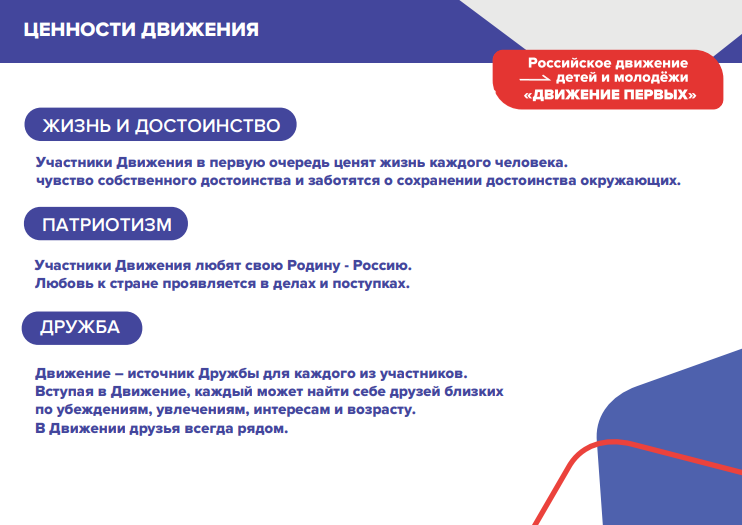 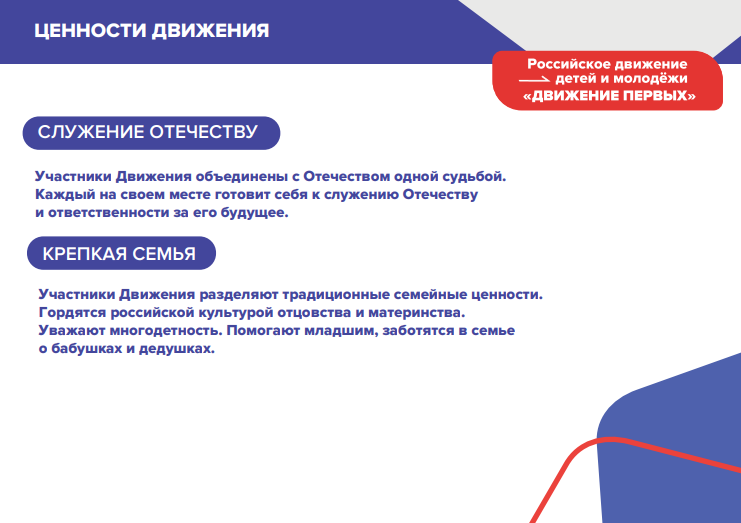 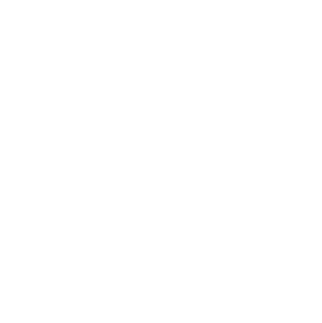 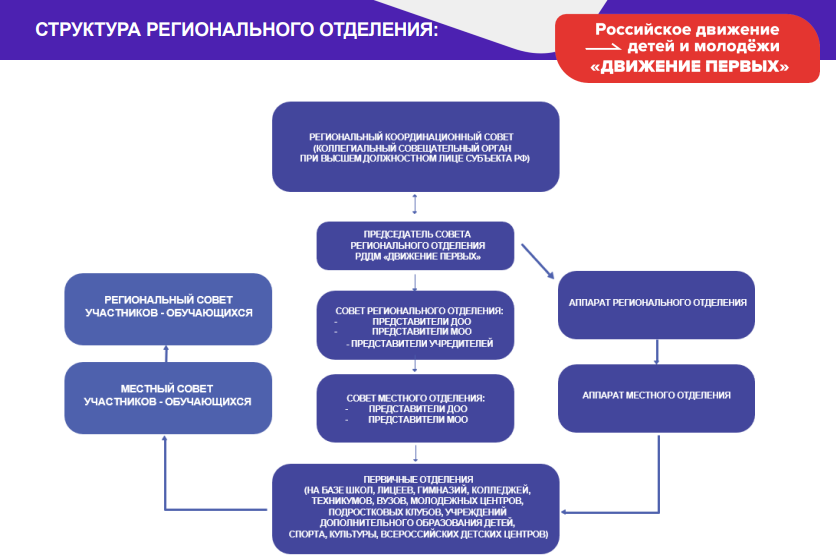 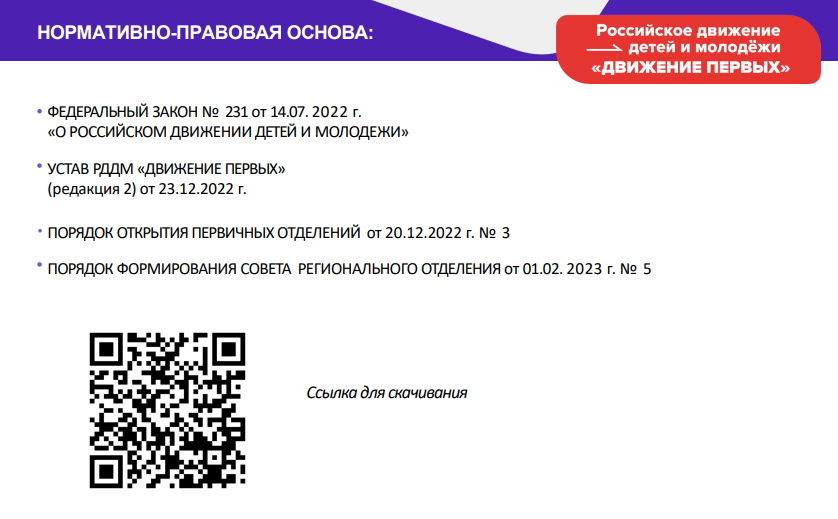 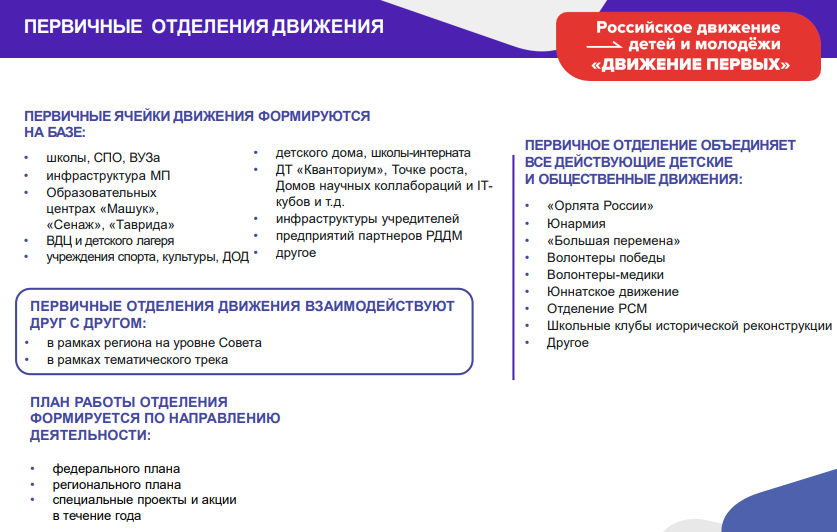 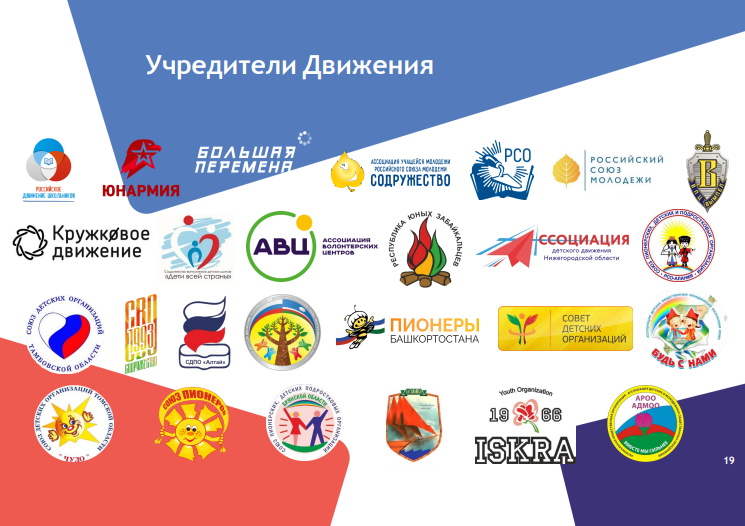 НАШИ КОНТАКТЫ:
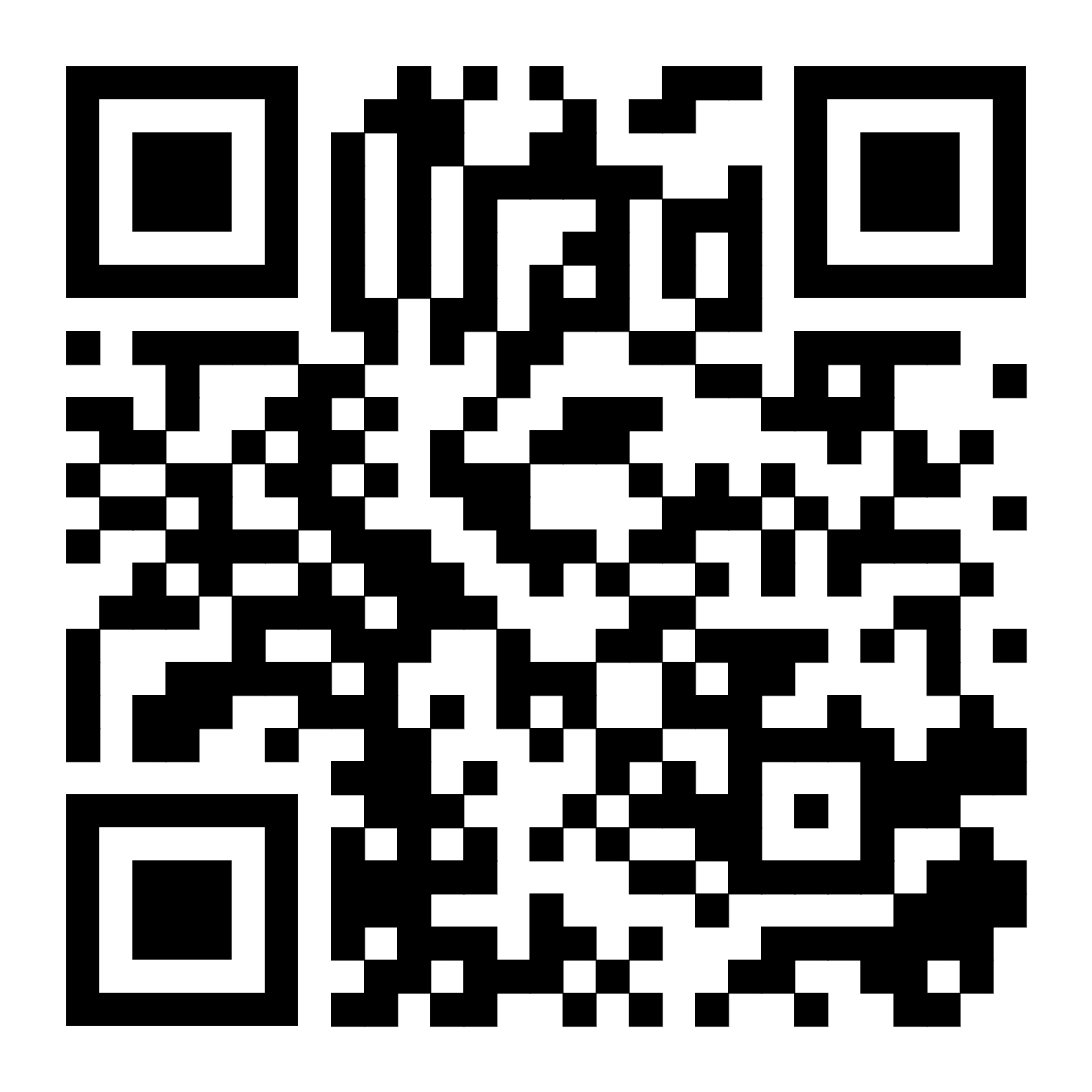 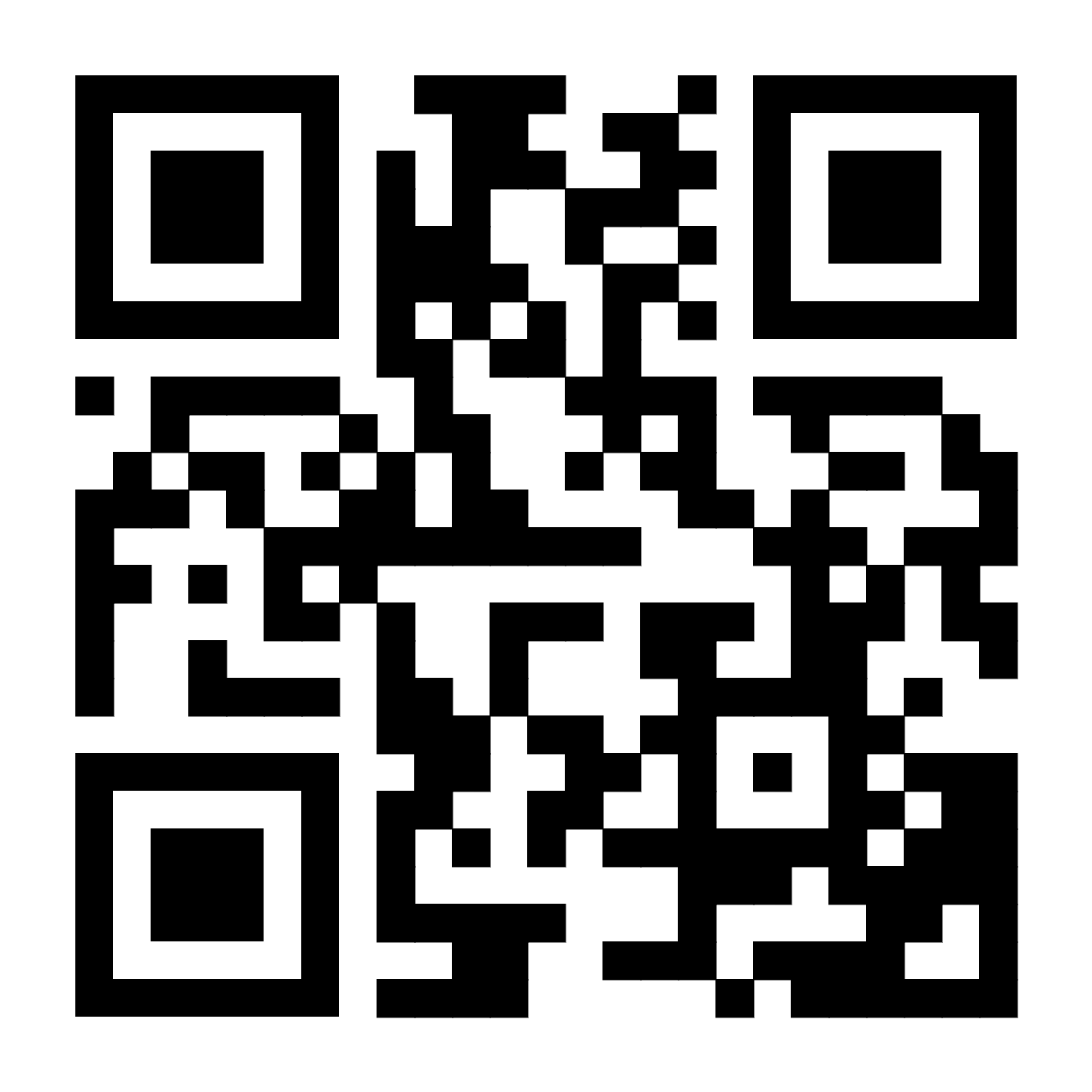 http://будьвдвижении.рф/
https://vk.com/rddmrb
Официальная эл. почта регионального отделения Республики Башкортостан: r02@rddm.team
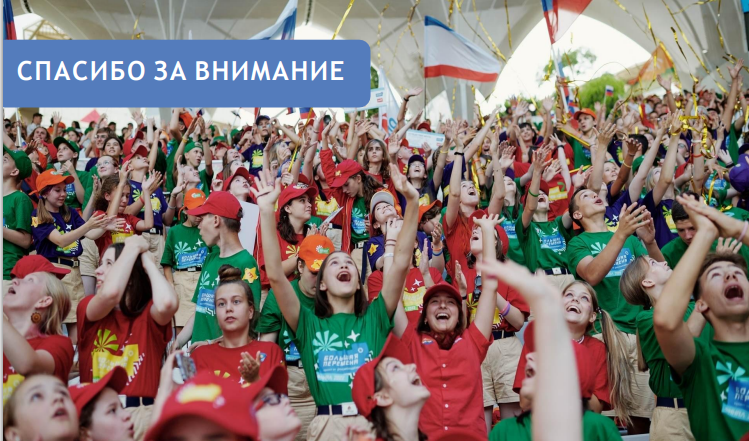